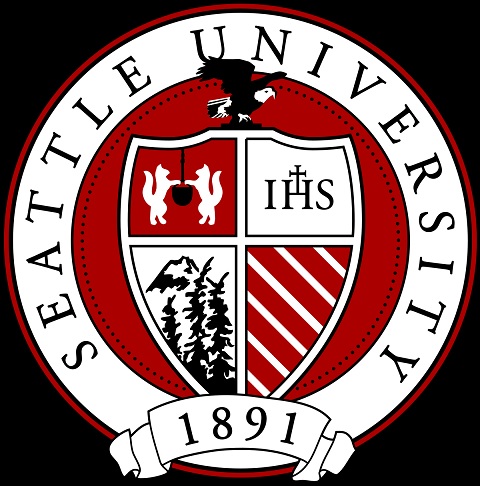 Equity Policy
2024
SEATTLE UNIVERSITYDEBATE TOURNAMENT
Su iv equity officers, 2024
Jim Hanson, Seattle University
ALL Participants
Should treat other participants with respect and care

 Show support for others with different experiences, speaking styles, cultures, identities

Debates should be about ideas, not disrespect toward people.
ALL Participants shall not . . .
Make disparaging comments or actions on the basis of any non-political identity basis including age, race/color, sex, disability, religion, gender identity, sexuality,  HIV/Hepatitis C status, national origin, marital status, use of a service animal, and veteran/military status;  
 Harass, threaten or intimidate other participants that limit another participant’s ability to participate in or benefit from the debate tournament;
 Take, damage or destroy any property that does not belong to them; or
 Harass, threaten or intimidate panelists to vote a particular way.
DEBATERS SHOULD
Treat the occasion, each other, and the adjudicators with respect and courtesy;
 Use names, speaker positions, or if stated, the pronoun stated by the person. If not stated, gender neutral pronouns may be used; 
 Respect the rules of the competition;
 Accept the adjudicator’s decision.
 Debaters will NOT disrupt or distract from another debater’s speech or the adjudicators’ comments.
Adjudicators SHALL:
Retrieve their ballots and begin rounds on time;
 Give competitors the opportunity (do not make it a requirement) to state their preferred pronoun or any important information for their participation and follow that lead (if a competitor does not request a pronoun, use names, speaker positions, or gender-neutral pronouns);
 Judge rounds objectively and professionally;
 Treat all debaters and panelists with respect and courtesy;
 Limit their adjudications including submitting their ballots within 15 minutes (20 minutes at the very latest) of the end of the round; and
 Make constructive comments to help debaters improve.
In-round equity issues
WUDC RULES APPLY: Only severe situations interrupt a round; bring issues to the attention of the equity officers (Jim) as soon as possible; all equity issues handled by Jim.
WHEN WE BECOME AWARE OF AN EQUITY ISSUE . . .
The Equity Team will work to address the issue
 As is needed, the equity team will assess the situation and may make any of the following determinations:
 That the dispute should be disposed of without further investigation;
 That the party complained against should be warned;
 That the party complained against should have points deducted for the particular debate where complaining behavior occurred;
 That the party complained against should be expelled from the tournament;
 That further action is required by officials at the schools involved or if serious, law enforcement.
Access for all participants
Accessibility? We will work with you to provide solutions for disability participation issues. 
We want to make sure everyone participates. We urge you to contact us as soon as possible so we can best make this right.
As much as is possible, be considerate and flexible with tech glitches, weaker internet connections, etc. Be willing to pause time, to adjust to a possibly unclear section of a speech.
Do not require webcams to be on; they’re nice to have on but are NOT required.
AT ALL TIMES, POSITIVELY RESPOND TO DIFFERENCE. We have so many people from differing backgrounds, experiences, identities, nationalities, genders, races. Share in the listening to and caring for everyone at the tournament.
What can we do to make things work for you? Contact us especially before the tournament starts. Jim is at hansonj@seattleu.edu
Be kind and reach out
Would you take time to reach out to another team to just say hi?
Would you thank your debate partner?
Would you complement your judge?
Will you step out of your “circle” and say hi to someone from a different circuit? Country? Culture?
We encourage each and every participant to do this at least twice during the tournament.
COMMUNICATE WITH US—Take a picture of this
Tell us if you or you become aware of someone experiencing a problem
 Communicate with the equity team
 Jim Hanson 360-536-1983 (text is best to start)
Sat or Sun: See us in person
It is our job to help you.
 Submit an anonymous complaint, A COMPLIMENT, or concern to THE ONLINE EQUITY BOX located at                    https://tinyurl.com/su-iv-equity-box
Thank you!
We welcome you to the SU Mini
 We hope you have a great tournament!
             
                                : )